Kombinovaná terapie
Fyzioterapie									Klára šoltés mertová
Fsps, muni										mertovaklara@gmail.com
Osnova
obecné účinky
terapeutické účinky
metodika
aplikace
kontraindikace
indikace
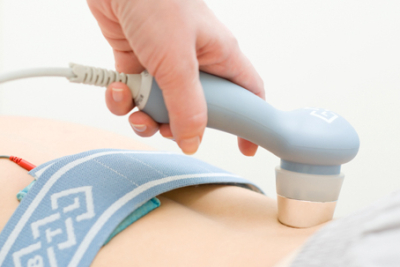 Kombinovaná terapie
souběžná aplikace dvou nebo více druhů energie
UZ + nízkofrekvenční proudy
UZ + amplitudově modulované sf proudy
UZ + TENS
	také
DD proudy – galvanická složka + nízkofrekvenční proudy
Elektrostatické masáže
Kombinovaná terapie
hlavice UZ je aktivní elektrodou (větší množství gelu)
elektrody ukládáme pokud možno transregionálně
účinek myorelaxační (triggerlytický)
Využívá se k diagnostice a léčbě reflexních změn
Povrchové reflexní změny UZ 3 MHz + TENS kont.
Hluboko uložené RZ UZ 1 MHz + SF
Parametry pro diagnostiku
UZ: 
ERA 1 cm2
povrchové svaly f = 3 MHz, hluboké svaly f = 1 MHz
0,1 – 0,5 W/cm2
PIP 1:4
Nízkofrekvenční/ středofrekvenční proud 
 f = 100 Hz/sf(b) konst., AMP 100 Hz, spectrum 0
Režim CV
NPS mimo RZ
v místě RZ se mění na NPM
Reakce při dráždění spoušťových bodů
výrazně zvýšená citlivost na stimulaci
šíření bolesti v referenčních zónách
svalové záškuby
zčervenání kůže
změna hodnoty intenzity na displeji
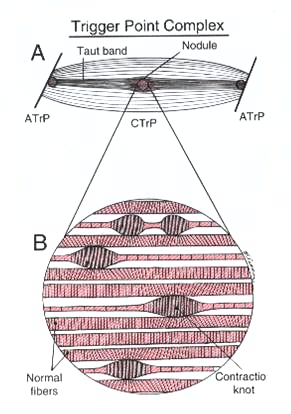 Parametry pro terapii
UZ: 0,3 W/cm2, PIP 1:2
intenzita NPM
semistatická aplikace
doba ošetření 1 min. (max 5 bodů)
počet procedur: 4 u akutních, chronické stavy 8 - 10
Aplikace
Nastavení pacienta - sval pasivně zkrácen a relaxován
Elektroda (+) transregionálně, UZ hlavice 1cm
PALPACE!
Nastavení parametrů na přístroji
Mimo reflexní změnu semistatická aplikace a  zvyšujeme intenzitu!
První průchod proudu
Posun na RZ int. PM (palpace UZ hlavicí)
Semistaticky oš. 2-3 min RZ
Doporučená literatura
PODĚBRADSKÝ, Jiří a Radana PODĚBRADSKÁ. Fyzikální terapie: manuál a algoritmy. Praha: Grada, 2009. ISBN 978-80-247-2899-5.
CAPKO, Ján a Radana PODĚBRADSKÁ. Základy fyziatrické léčby: manuál a algoritmy. Praha: Grada, 1998. ISBN 80-716-9341-3.
Prezentace Mgr. Dagmar Moc Králová, Ph.D.
Prezentace Mgr. Urban, přednášky Olomouc 2019
Rehabilitace a fyzikální lékařství, č. 1, Ročník 1, Praha: Česká lékařská společnost J. E. Purkyně
Rehabilitace a fyzikální lékařství, č. 3, Ročník 2, Praha: Česká lékařská společnost J. E. Purkyně,
Rehabilitace a fyzikální lékařství, č. 2, Ročník 2, Praha: Česká lékařská společnost J. E. Purkyně,
ROBERTSON, Val a kol. Electrotherapy Explained. Principles and Practice. 4. edition. Elsevier Ldt. 2006. ISBN 978-0-7506-8843-7.
VAŘEKA, Ivan. Základy fyzikální terapie. 1. vyd. Olomouc: Vydavatelství University Palackého, 1995. 83 s. ISBN 8070674911. info
ŽALOUDEK, Karel [MUDr.]. Masáž : příručka pro střední zdravotnické pracovníky. Vyd. 1. Praha: Státní zdravotnické nakladatelství, 1965. 270 s. : i. info